Portal Vein Injuries and SMV injuries
Taichiro Tsunoyama
Introduction of Portal vein injury
Wounds of the portal vein, although uncommon(0.1% incidence),represent one of the most highly lethal of all vascular injuries
The reported case fatality rate among patients with such wounds who reach the hospital alive has been 39% to 71% in most series
In 90% of cases, portal vein injuries are caused by penetrating trauma
Anatomy of Portal Vein
The portal vein forms by SMV and the splenic vein behind the neck of the pancreas
IMV joins either the splenic vein or SMV
Located just to the right of the body of the second lumbar vertebra and immediately anterior to the left border of the vena cava
Valveless portal vein passes cephalad, inclining slightly rightward (7.5 to 10.0 cm) to reach the hilum of the liver
Divides extrahepatically into right and left branches. 
Portal vein lies immediately anterior to the suprarenal segment of IVC
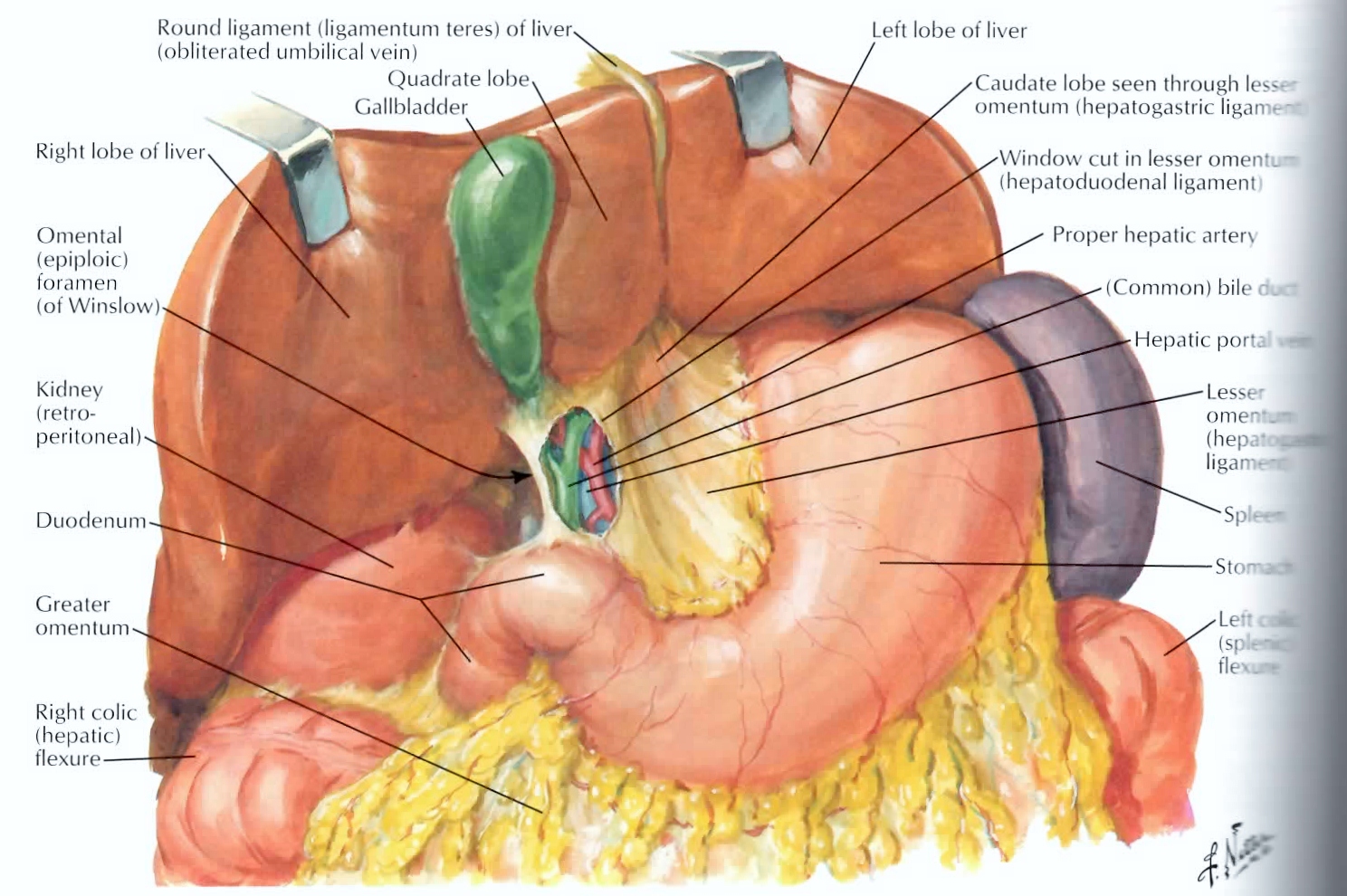 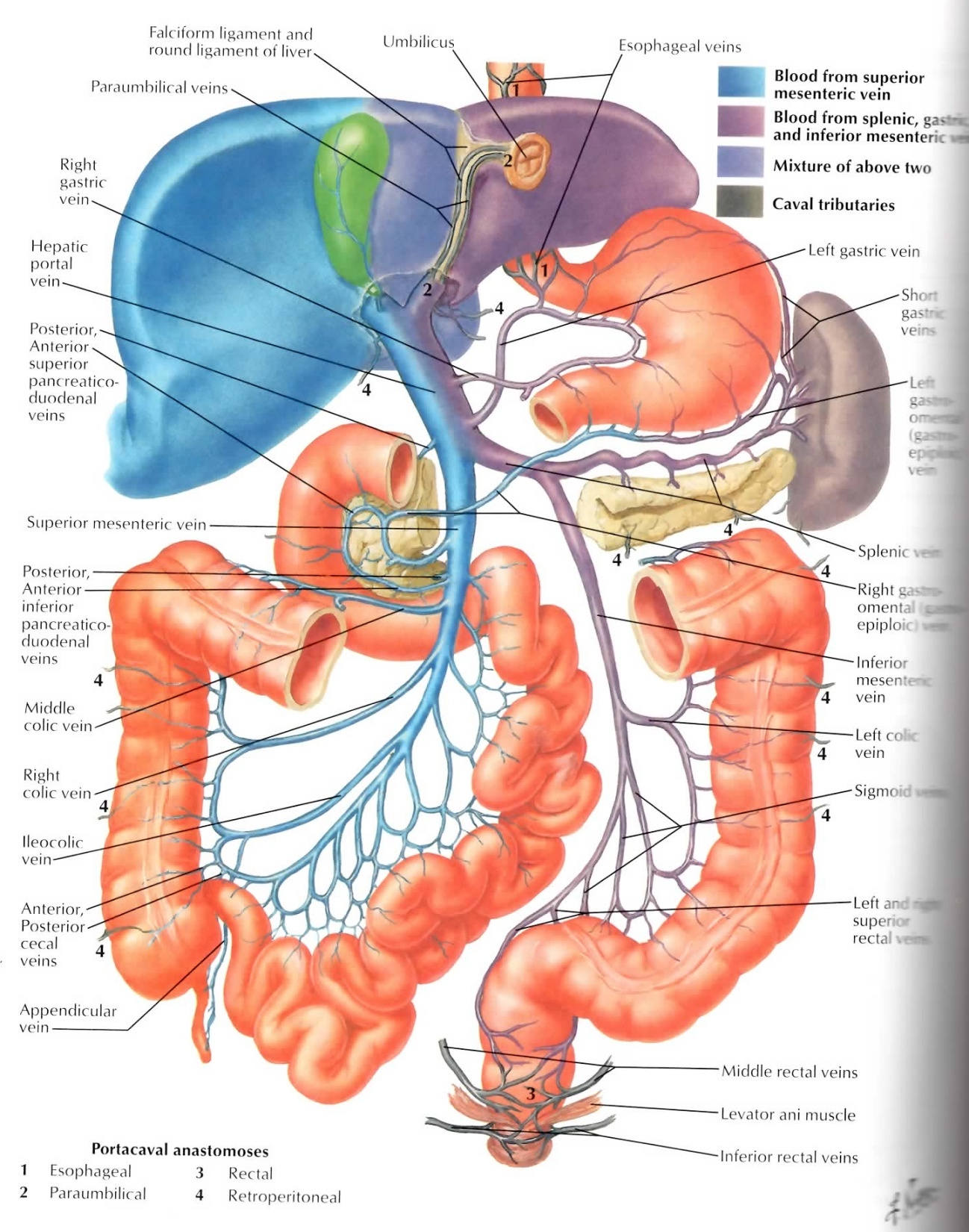 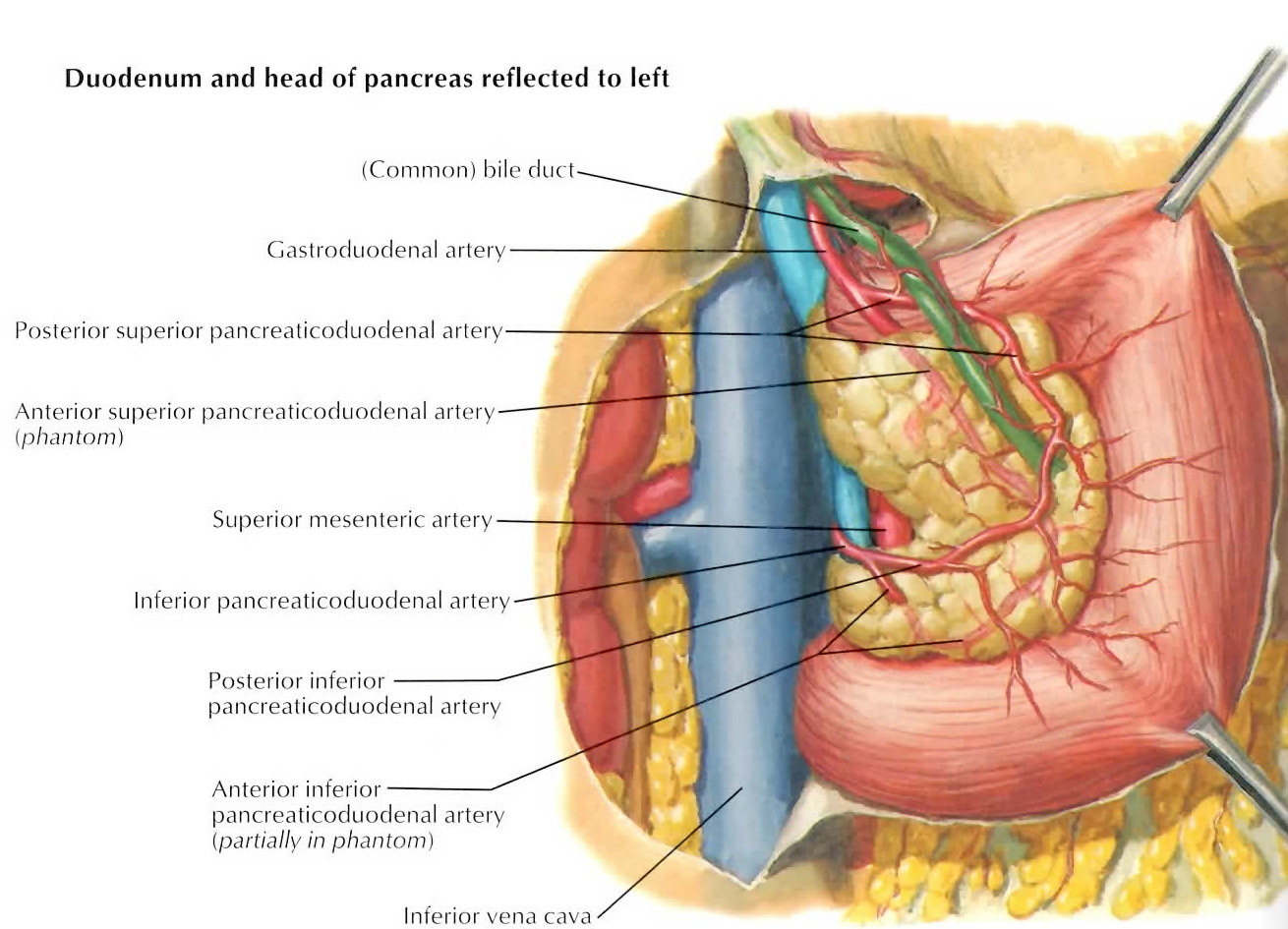 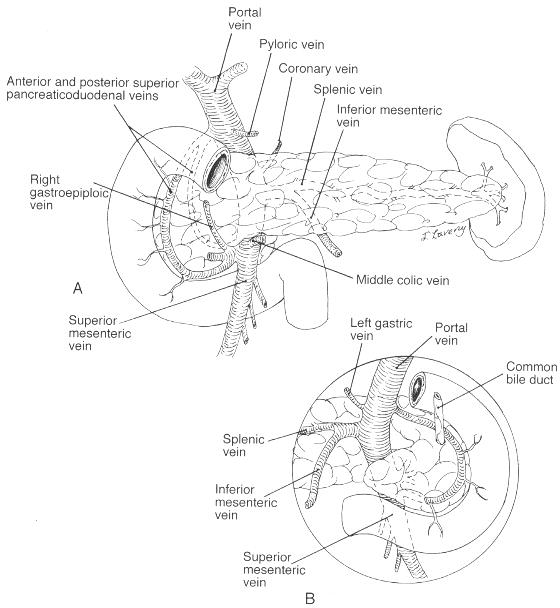 Collaterals in Portal Obstruction
Any retropancreatic injury of the portal vein and its main tributaries could be ligated, with probable preservation
 
              adequate splanchnic drainage 
              the expectation of collateral antegrade portal flow
Associated Injuries
Almost always are associated with injury to the liver, biliary tract, pancreas, duodenum, or bowel
Major vascular wounds of the IVC, aorta, SMA, or renal vessels, which accompany portal vein wounds in 70% to 90% of cases
Associated major vascular injuries nearly always are posterior to the plane of the portal vein 
Produce massive and chaotic, retropancreatic hemorrhage that is extremely difficult to control
INITIAL ASSESSMENT AND MANAGEMENT
Most patients with portal venous injuries present to the hospital in hemorrhagic shock
Approximately half of patients respond to initial fluid resuscitation   (some degree of spontaneous tamponade)
 The remaining patients have active hemorrhage and require immediate surgery(resuscitative thoracotomy and aortic cross-clamping)
EXPOSURE AND INITIAL VASCULAR CONTROL
Stable Hematoma
Most patients who die from portal vein injuries exsanguinate intraoperatively after the exposure of their vascular wounds

Before opening the hematoma, prepare the equipment 
      Vascular instruments, balloon occlusion catheters, 
       stick sponges, tightly rolled laparotomy pads, 
       blood for transfusion
When a major arterial injury is suspected, preliminary control of the aorta is desirable.
severely shocked patient with active transpancreatic hemorrhage
Manually compress the aorta at its hiatus and then to locate and manually compress the site of bleeding

Some reduction in flow in the portal vein and other vessels in the region 
   double-clamping the aorta both
            superior to the celiac axis 
            inferior to the renal vessels.
Suprapancreatic Exposure
Wounds of the suprapancreatic portal vein can be exposed by a wide Kocher maneuver, with rotation of the hepatic flexure of the colon as needed.
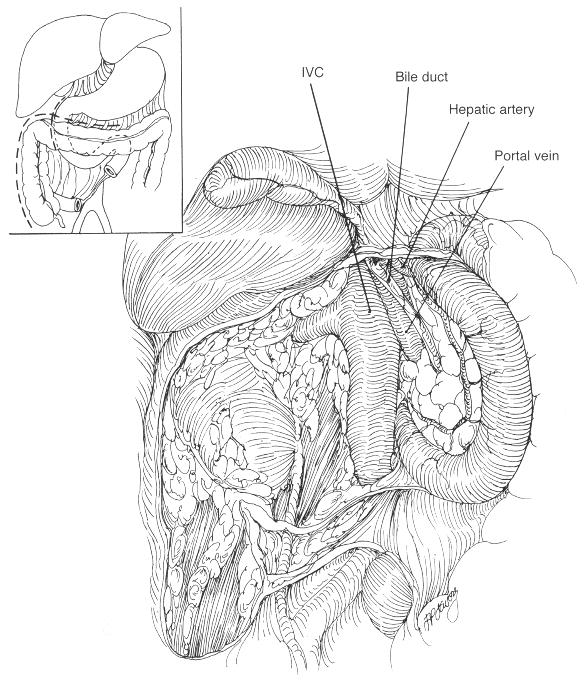 . Exposure of the retropancreatic portal vein and vena cava by a combined medial rotation of the pancreas, duodenum and hepatic flexure.
If a major source of hemorrhage is encountered, it must be controlled immediately with a pack

After preliminary hepatic inflow occlusion and the division of the cystic duct, the suprapancreatic portal vein may be dissected to obtain distal control with a vascular clamp or occlusion catheter
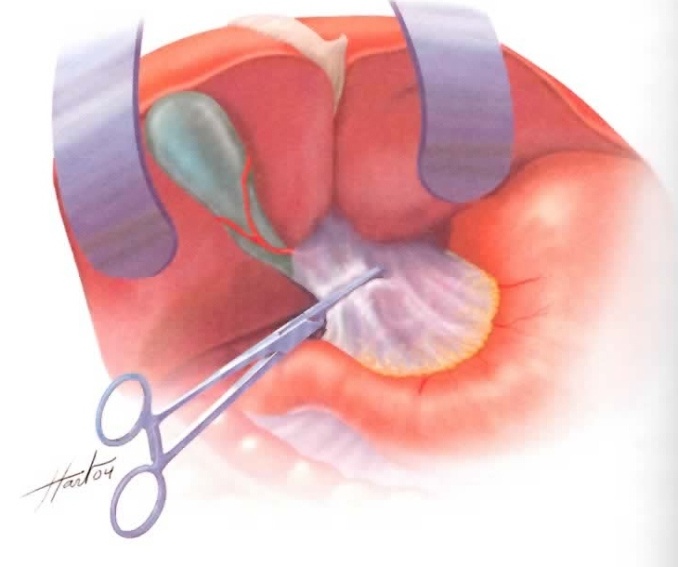 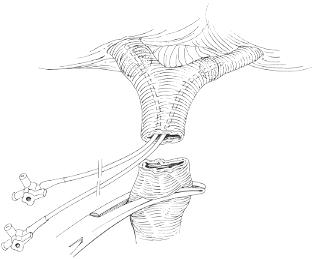 Control of a suprapancreatic portal vein injury using intraluminal catheters for control of the bifurcation and a clamp proximally. A wound of this type may require an interposition vein graft
Retropancreatic Exposure
Combination of 
      the Kocher maneuver and 
      mobilization of the entire right colon and mesenteric base,        
      from the cecum to the duodenojejunal flexure

Provides access to the entire portal vein and the proximal portions of its major tributaries

Also exposes the entire infrahepatic vena cava and the aorta up to the origin of the SMA.
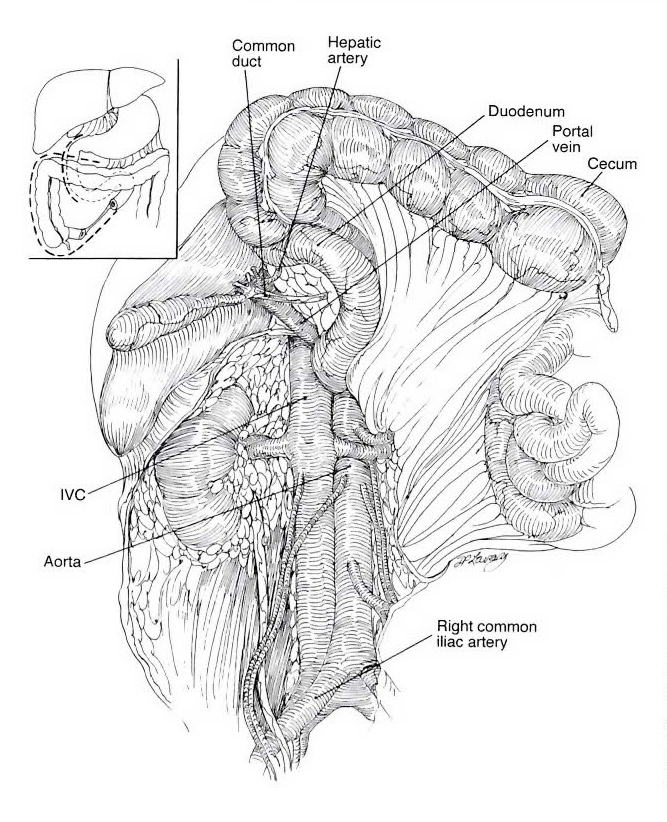 Pancreatic Division
Surgical transection of the neck of the pancreas has been occasionally used as a method of exposing portal injuries
Time consuming and is rarely of value in controlling retropancreatic hemorrhage
Visualization of the anterior aspect of a portal or SMV injury is the only advantage 
Performed in pursuit of precise lateral repair of a portal vein or SMV injury
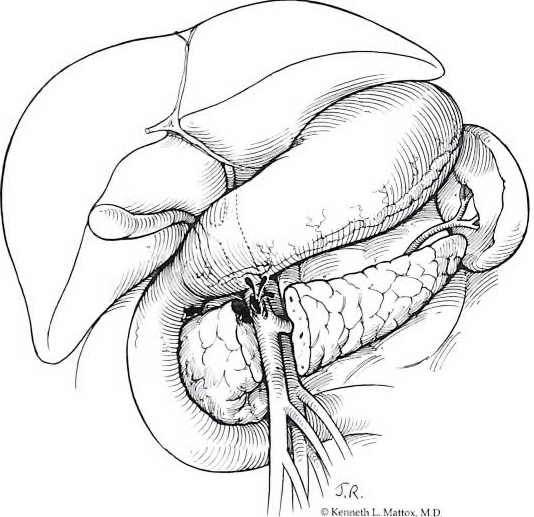 Once the retroperitoneal hematoma has been entered, must be prepared to immediately control two or more major vascular injuries.
 Clamp control of the portal injury is often of secondary concern. 
Great vessel lacerations usually must be managed first while the fingers of an  compress the portal venous injury, posterior or superior to the mobilized pancreas. 
Rotation of the duodenum and pancreatic head provides an opportunity for broad manual compression of the retropancreatic portal vein and its major tributaries
Control of Multiple Vascular Injuries
DEFINITIVE REPAIR
Suprapancreatic Wounds
Precise lateral repair, with or without vein patching, or even vein graft interposition, may be used after proximal and distal control 

In cases of combined hepatic artery and portal vein wounding, repair of the portal vein, after ligation of the hepatic artery, generally is recommended

Reconstruction of a divided bile duct also may be necessary in this location
Suprapancreatic Wounds
End-to-end anastomosis of the portal vein generally is not feasible 

Interposition saphenous vein or PTFE grafting may be a wiser choice for the management of a divided suprapancreatic portal vein

Ligation of the portal vein in this location is compatible with survival provided that the hepatic artery(hepatic inflow vessels) is intact
Retropancreatic Wounds
Fewer and more difficult options for repair

Situation in the retropancreatic zone is far more challenging

Only the posterior aspect of the vein can be visualized by the standard rotation maneuvers

Opportunities for repair are severely limited in wounds of the retropancreatic zone
    Visualization of the anterior portion of the vein requires     
       transection of the pancreas 
    Difficulties of obtaining proximal and distal control
Retropancreatic Wounds
Oversewn the vein in a way that amounted to complete or near-complete obliteration of the lumen, not only of the portal vein but also of its major tributaries

No major complications have been reported from the use of this approach
Portal Vein Ligation
In hemodynamically unstable patients or in complex PV injury, ligation of the PV is the best choice
In 1950, Child demonstrated that PV ligation was
tolerated in 80% of monkeys
PV ligation results in a rapid fall of systemic arterial
blood pressure and a rise in portal venous pressure with an added risk of bowel infarction
Intestinal infarction and persistent portal hypertension
after PV ligation are rare
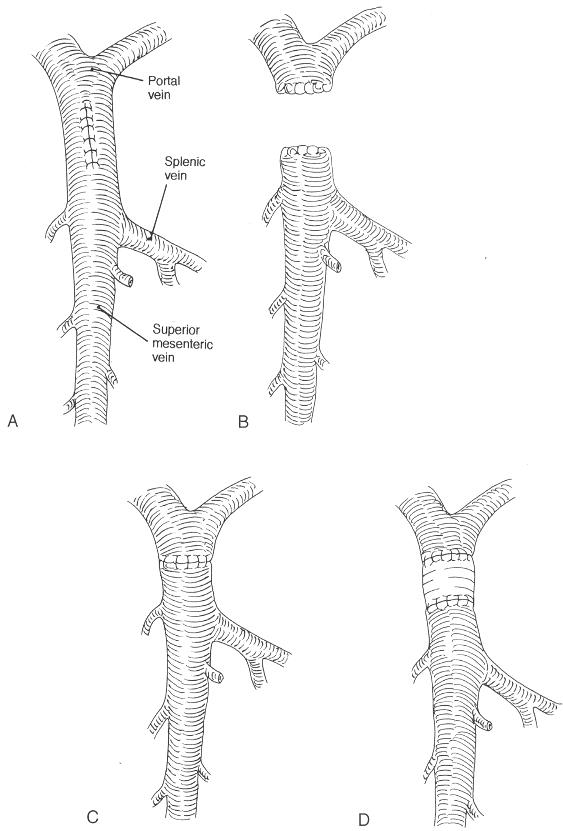 . Four methods of managing portal vein injuries. Of these, only lateral repair (A) and ligation (B) have been commonly used. End-to-end anastomosis (C); graft (D)
Superior mesenteric venous(SMV) injuries
Uncommon but devastating, incurring very high morbidity and mortality

Exsanguinating hemorrhage remains the most common cause of death

Difficult to both expose and establish proximal and distal control

Difficult to repair
SMV injuries are infrequently reported in the literature

In 1954 the first case of an SMV injury was reported in a patient that sustained an associated SMA injury
    the SMV was ligated and the SMA was primarily repaired resulting in patient survival

In 1978 Graham reported the largest experience in the literature to date, consisting of 45 injured SMV as part of a series dealing with portal venous injuries

Whether to ligate or primarily repair remains a controversial

Penetrating injury accounts for the majority of SMV
injuries ranging from 80% to 93%
Superior Mesenteric Vein
The iliocolic, right colic, and middle colic veins join the main venous trunk. 
Receives the right gastroepiploic vein, the inferior pancreaticoduodenal vein
 The proximal portion of the SMV is located in a groove of the pancreas, behind the neck
A part of the SMV is retropancreatic and difficult to expose
most of it is infrapancreatic and easily accessible, and that it has abundant collaterals
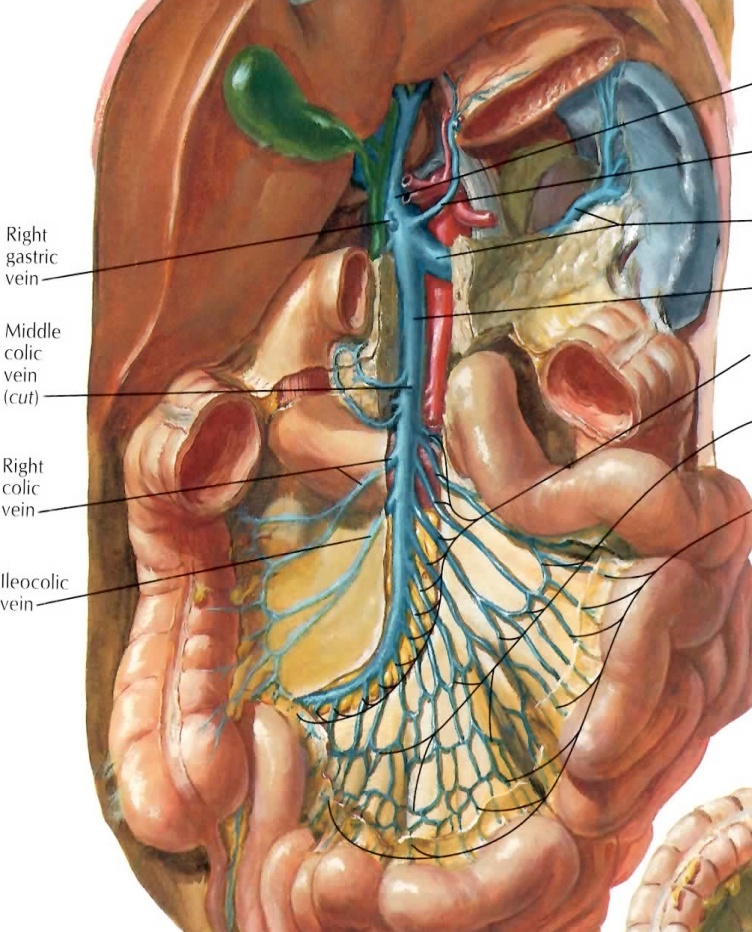 Surgical exposure of the SMV
Accomplished by approaching the vessel directly at the root of the mesocolon after reflecting the transverse colon cephalad 

Locating the hematoma or active bleeding at the level of the uncinate process of the pancreas

Neck of the pancreas must be elevated utilizing a combination of blunt and sharp dissection maintaining the plane of dissection in the avascular plane
Maneuver for control hemorrhage
Pringle maneuver with digital compression
Right-sided medial visceral rotation including an extensive Kocher maneuver, allows the surgeon to digitally control the superior mesenteric vessels
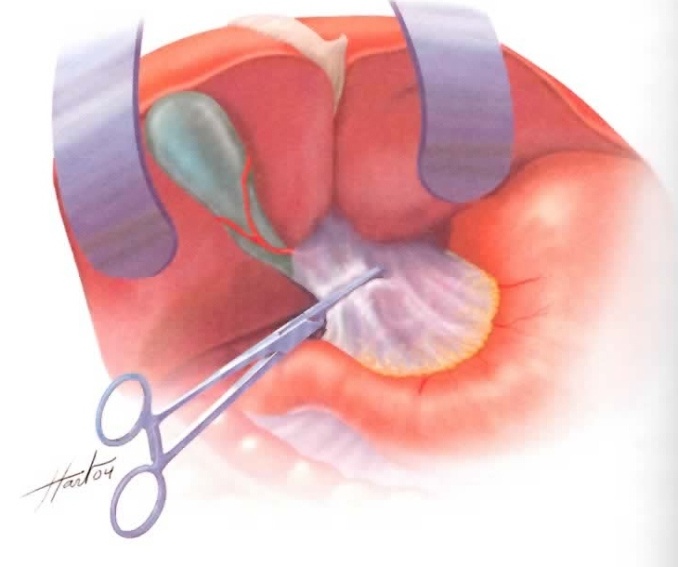 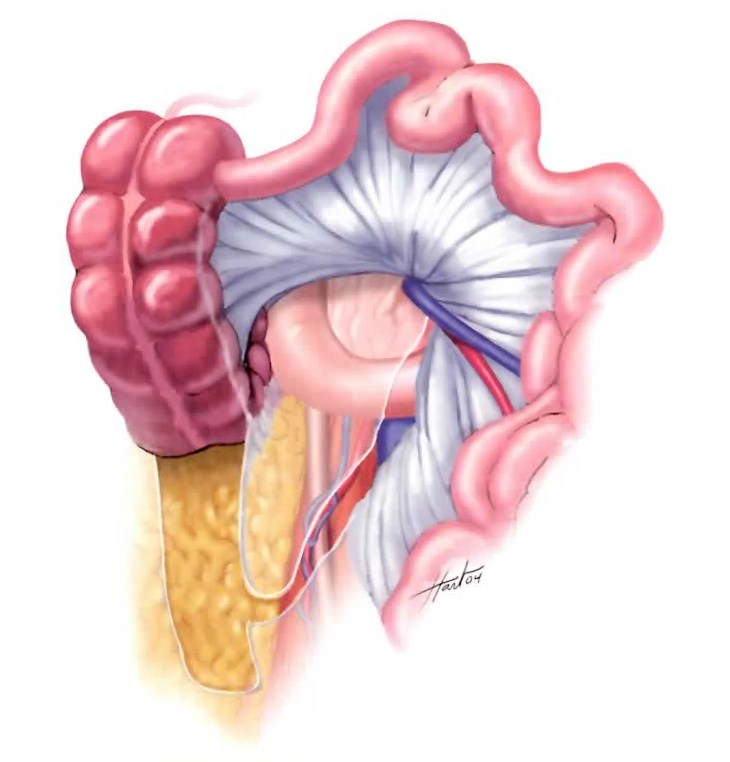 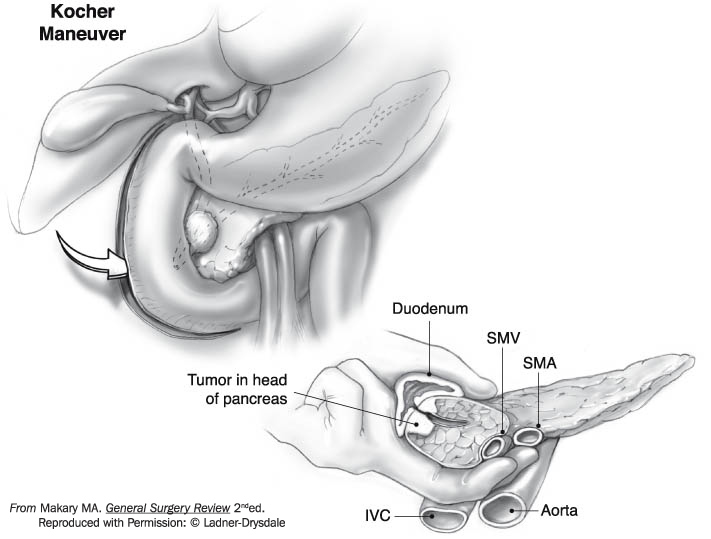 Actual control of SMV injury
Accomplished digitally with 
              small vascular partial occlusion clamp 
              bulldog clamps
              Vessel loops

Control of the small venous tributaries, which enter the SMV laterally must be accomplished rapidly with small vascular clips to decrease the amount of hemorrhage
Injuries extend to the confluence of the portal vein, their exposure necessitates elevation of the neck of the pancreas facilitated by 
    Small malleable ribbon retractor or Cushing vein retractor
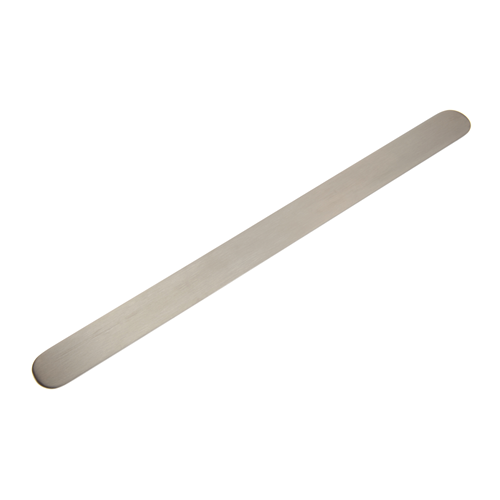 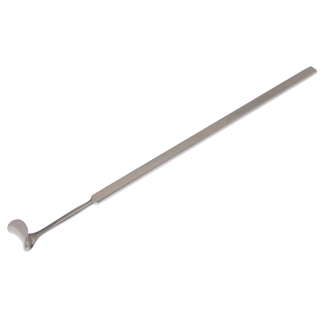 Repair of SMV
Primary venorrhaphy 
      4-0 or 5-0 polypropylene running suture

Thin walled and very fragile vessel that tends to tear easily

Narrowing often results after venorrhaphy

Bypasses with PTFE or reverse saphenous vein grafts (RSVG)
Ligation of SMV
Ligation with nonabsorbable sutures above and below the injury

Significant amount of bowel edema and venous engorgement

Stemic hypotension/splanchnic hypertension syndrome, which may lead to venous thrombosis, bowel ischemia, and necrosis
Primary repair versus Ligation,
Superior mesenteric venous injuries: to ligate or to repair remains the question.Asensio JA J Trauma. 2007 Mar;62(3):668-75
Superior mesenteric venous injuries: to ligate or to repair remains the question.Asensio JA J Trauma. 2007 Mar;62(3):668-75
51 patients Retrospective 156 months study 
      penetrating 38 (76%)
      blunt            13 (24%)

Surgical management
        ligation : 30 (59%)
        primary repair : 16 (31%)
        exsanguinated before repair :5 (10%)
Superior mesenteric venous injuries: to ligate or to repair remains the question.Asensio JA J Trauma. 2007 Mar;62(3):668-75
Overall survival rate was 24/50 (47%)
Primary repair 
    higher survival rates (63%) 
    lesser numbers of associated vascular/nonvascular injuries
Ligation 
    smaller survival rate (40%) 
    higher number of associated vascular/nonvascular injuries

Ligation appears to be safe and should be selected for hemodynamically unstable patients with a large number of associated injuries
References
PORTAL VEIN INJURIES. Buckman RF  Surgical Clinics of North America - Volume 81, Issue 6 (December2001)  
 
Superior mesenteric venous injuries: to ligate or to repair remains the question.Asensio JA J Trauma. 2007 Mar;62(3):668-75